Remember to use your planning sheet to help you!
Design your own game...
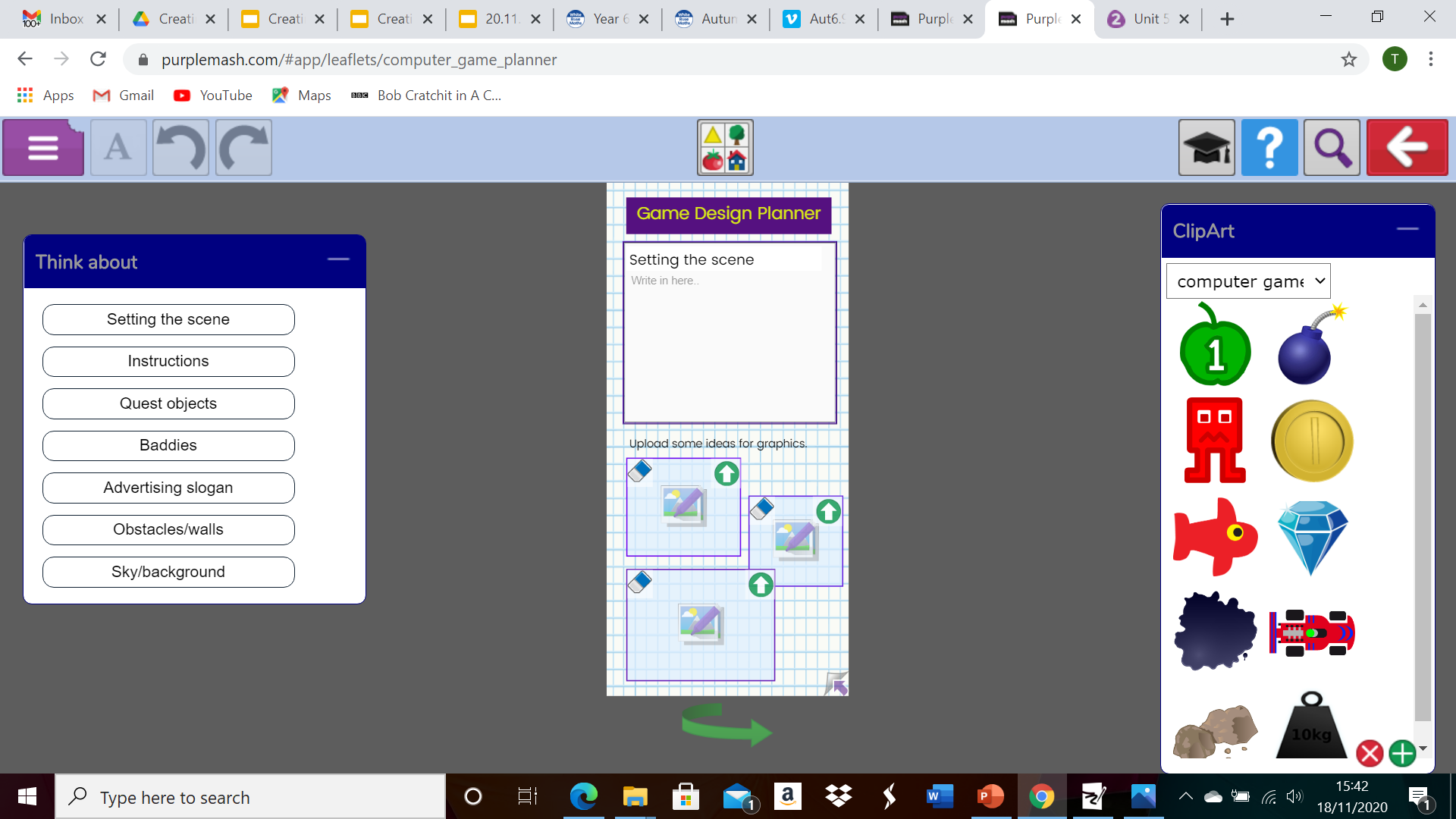 Creating a virtual game...
Watch this video first because  it will help you create a simple game.
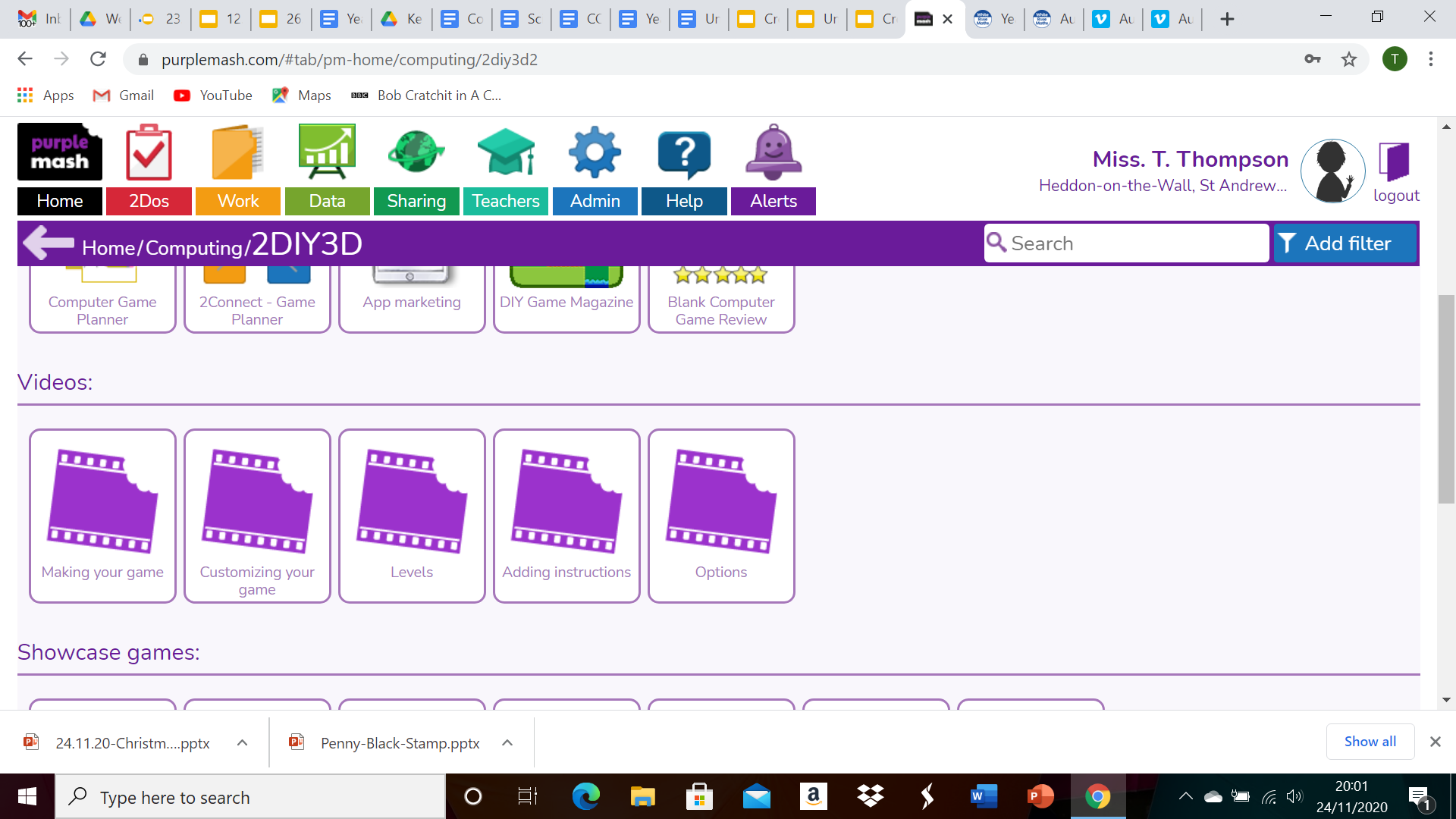 Watch these videos to help you create your own game!
Creating a virtual game...
Your task is to create 
a simple game.
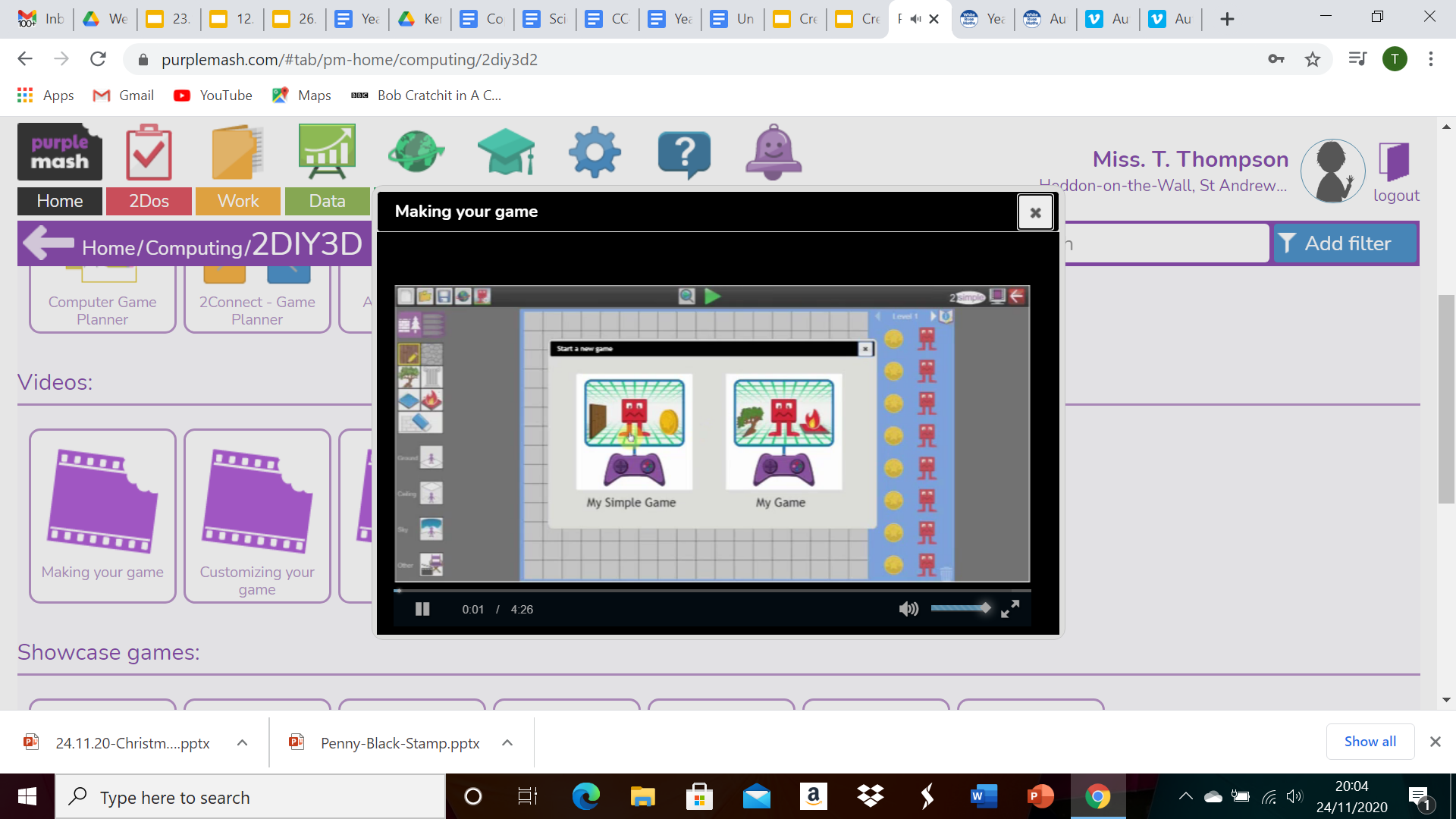 Creating a virtual game...
Once you are familiar
with the features you are 
to follow your design plan 
and create your own game.
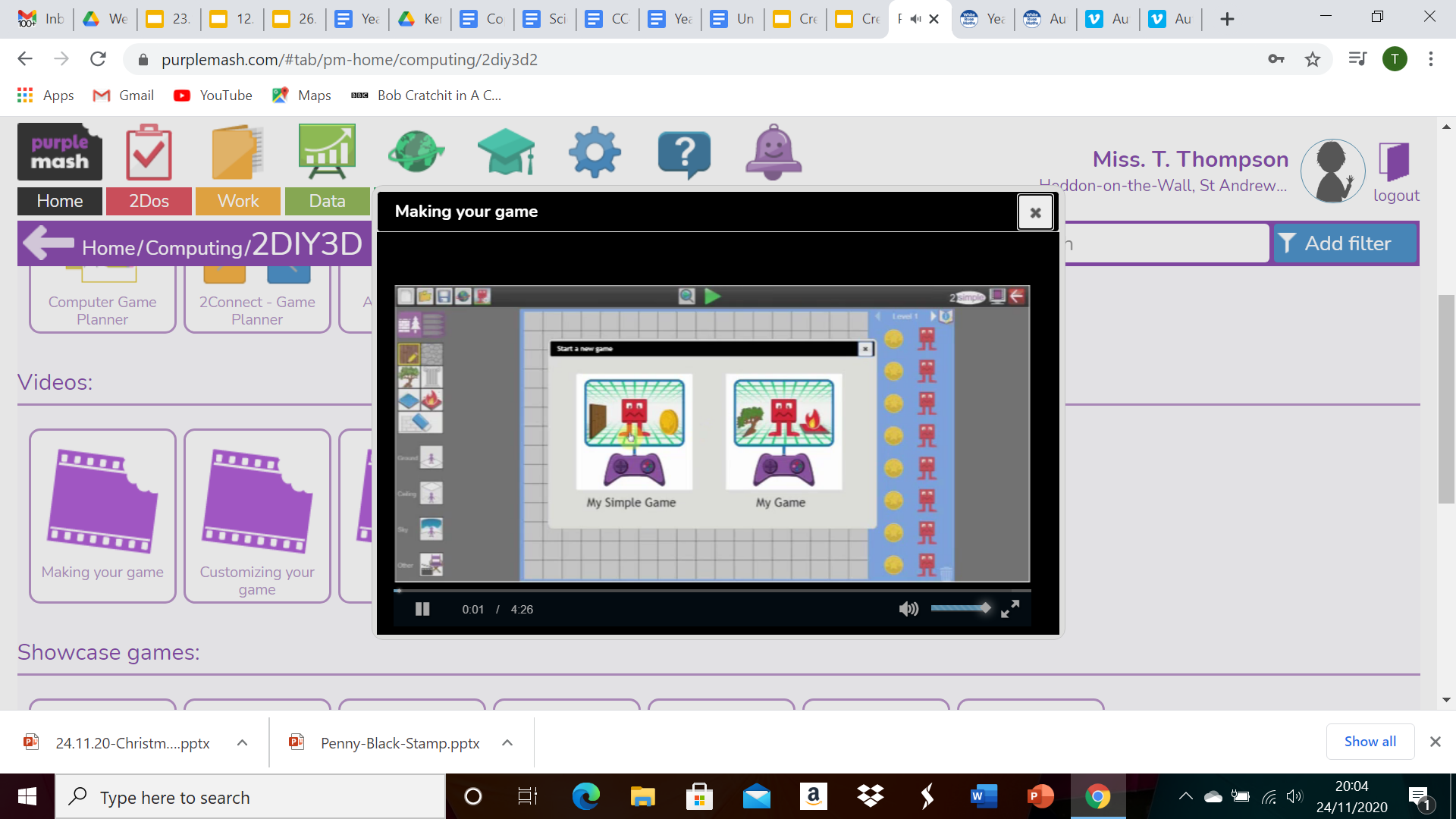 Remember to save and share with me.